<computer architecture>
Operating Systems and Architecture
(UFCFCU-30-1)
<outcomes>
After completing this section of the module you will be able to: 
Describe and explain computer architecture, digital logic and machine level representation of data (number systems)
Fetch – execute
ALU
Registers
Buses
Control unit
<stored program computer>
von Neumann architecture (1945)

A stored program computer has:
A processing unit with registers and an ALU
A control unit with an instruction register and program counter
Memory that stores data and instructions
External mass storage
Input and output mechanisms

This architecture is still used today for general purpose computing
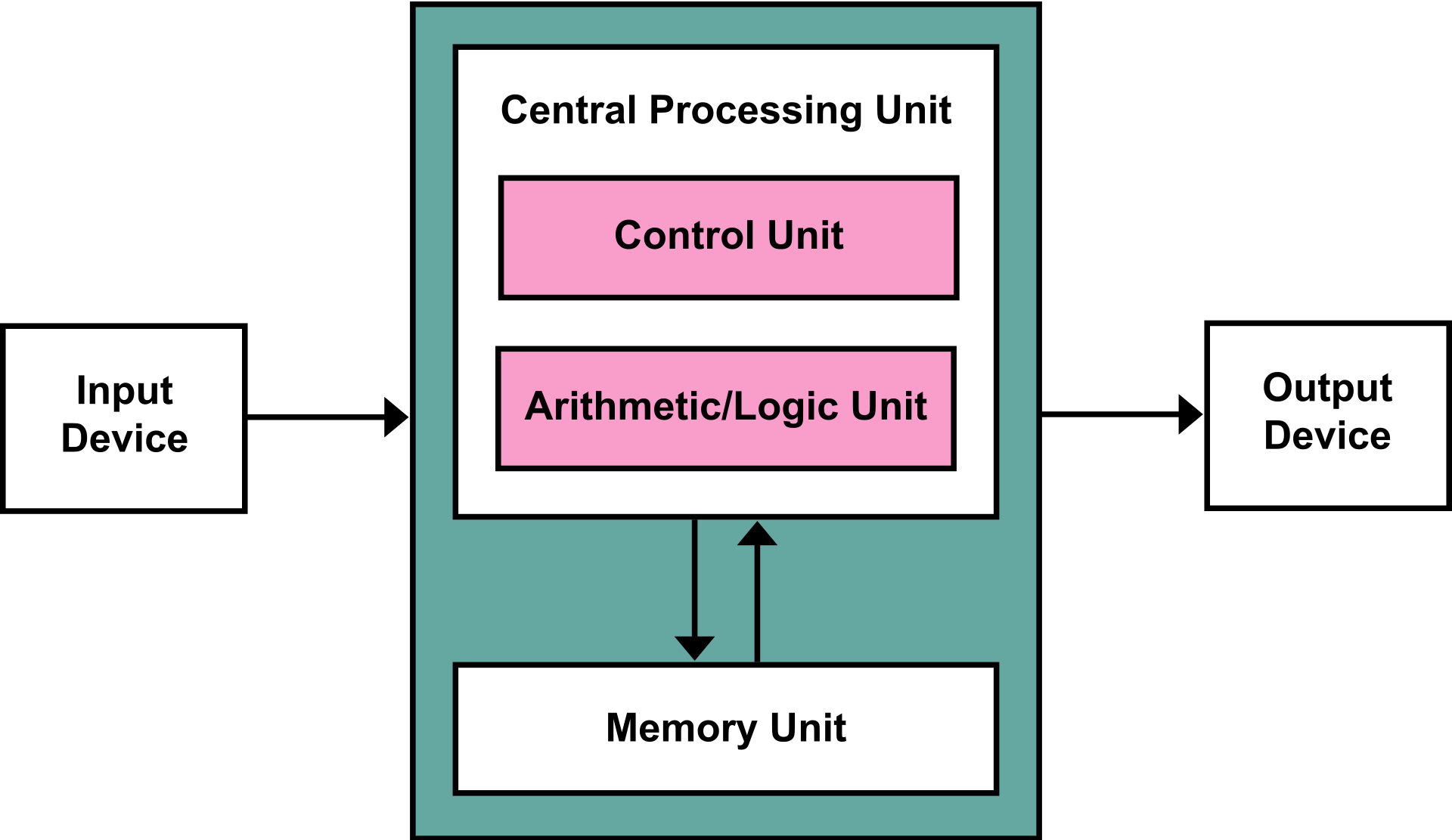 [Speaker Notes: Nothing new in computer architecture. 
The ALU and memory are connected by buses]
<fetch – decode -execute>
So far we have described how the ALU and memory are connected by a bus
We now need to see how this is implemented in practice and how the operation is controlled 
All CPU operations begin with:
Fetch an instruction from memory
Then
Decode the instruction in the control unit
Then
Execute the instruction in the ALU
Then repeat or halt
<MAR and MDR>
There are 2 internal registers which:

Contain the address in memory to be read or written to, the memory address register (MAR)

Store the data to be written, or the data read, from memory,the memory data register (MDR)

There are two buses connecting the registers to memory
The address bus
The data bus
<MAR and MDR>
Memory
Address bus
Data bus
[Speaker Notes: MAR – Memory address register
MDR – Memory data register]
<program counter>
Where does the MAR get its value from?

The program counter (PC) – another internal register

This register holds the address in memory of the next instruction

Where does the first value in the program counter come from when a CPU is first powered up?
[Speaker Notes: ROM chip that is accessed by the BIOS.]
<program counter>
<fetch>
Breakdown of the fetch phase
T1 a valid address from the MAR is on the address bus 
T2 the contents of the memory location are put on the data bus 
T3 the data is transferred to the MDR
T4 the instruction in the MDR is loaded into the instruction register (IR)
The program counter (PC) is incremented by 1

The fetch takes 4 clock cycles
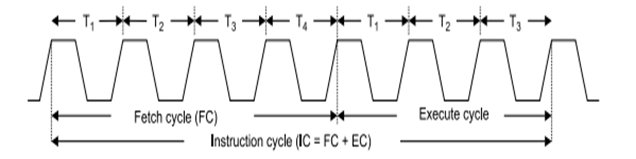 <instruction register>
<decode>
The decode phase
T1 (of the execute cycle in the diagram)  - the instruction is decoded in the control unit
Either in hardware or microcode, the control unit sends appropriate signals to the ALU (e.g. the Control 0 and control 1 lines from our ALU logic diagram)
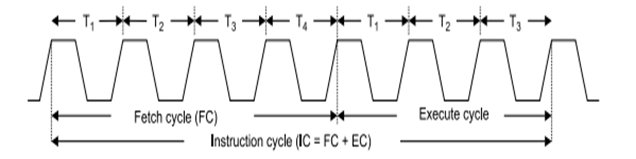 <execute>
The execute phase
T2 and T3 (of the execute cycle in the diagram)  - the ALU performs the instruction

The complete cycle for a simple instruction takes 7 clock cycles
If a CPU clocked at 3GHz takes 7 cycles to perform an instruction, how long is that in nanoseconds?
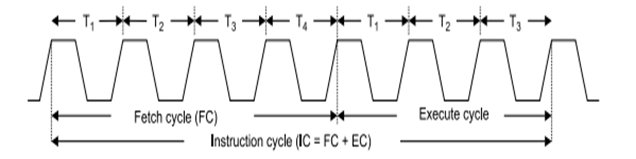 <simulation>
We will illustrate the CPU and its operation using a RISC simulator (based on an ARM processor) http://www.peterhigginson.co.uk/RISC/
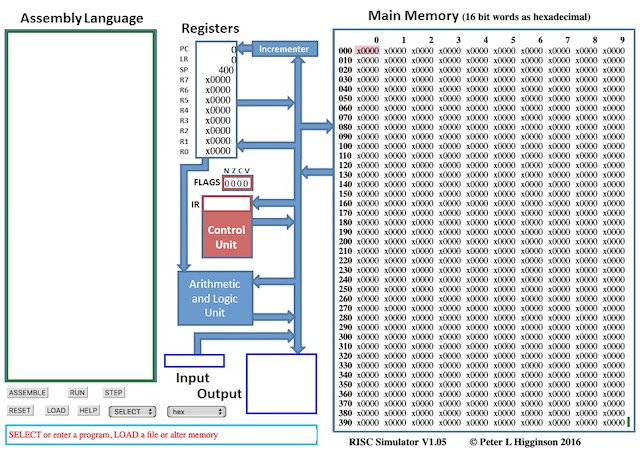 Program counter
Instruction  register
[Speaker Notes: We are going to use this a lot. Probably a good idea to demo how you can load a program, step it or run it at various speeds, stop,  before they try it themselves on the next slide. 

LR is the link register used to hold the return address for a function cell
SP Stack pointer is used to hold “automatic” variables context/parameters across function calls.

Conceptually you can think of the "stack" as a place where you "pile" your data.

You keep "stacking" one piece of data over the other and the stack pointer tells you how "high" your "stack" of data is. You can remove data from the "top" of the "stack" and make it shorter.]
<add>
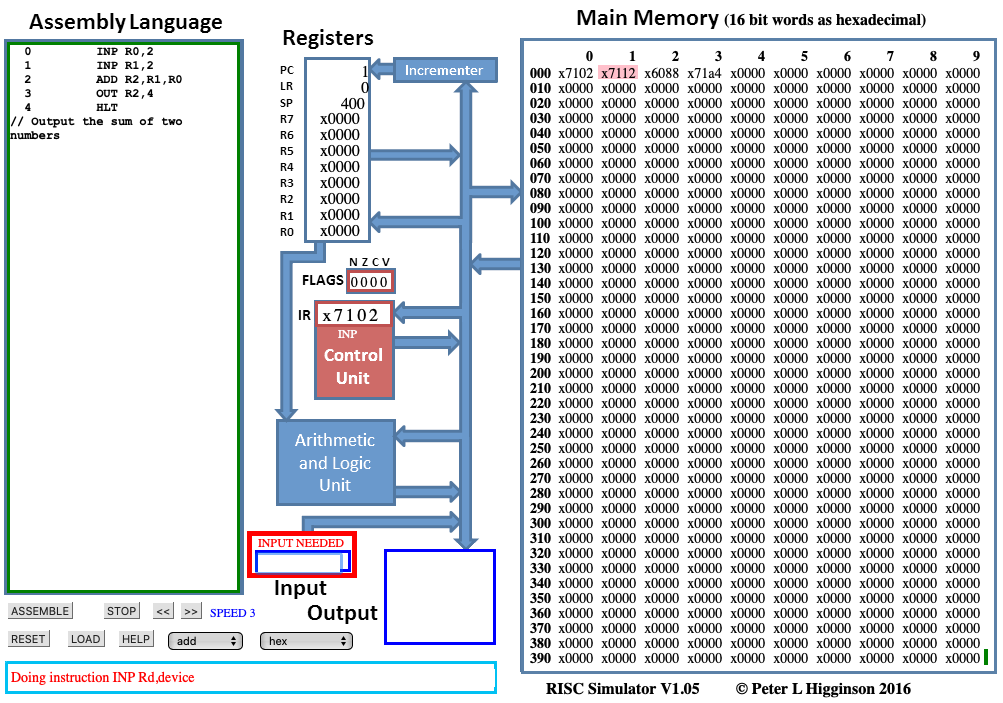 Select hex

Select the add program

The memory is populated 

Press STEP once for 1 instruction cycle

What has happened?

Decode the instruction x7102

What are the addresses of the I/O devices?
Modify the program to write the result back to location 090 instead of register 2.
http://www.peterhigginson.co.uk/RISC/instruction_set.pdf
[Speaker Notes: You can edit the program by clicking in the Assembly Language window, making the changes and then pressing submit. You may want to show them around the instruction set before the tackle the decode and rewrite tasks.]
<sequence>
Step though the remainder of the program

This is an example of the programming construct – sequence

There are two other programming constructs:
Selection
Iteration
The next example contains both
<loop>
What does this program do?
(A paper exercise – do not use the simulator)
Where does selection occur?

Where does iteration occur?

What operations occur in the ALU?
[Speaker Notes: Take them away from the screens!]
<stack>
A stack is an area of memory for storing items on a last in – first out basis (LIFO)
A data item is pushed onto the stack  (PSH)
A data item is popped from the stack (POP)
The address of the top of the stack is held in the stack pointer
Stack pointer
PSH 65
Stack pointer
[Speaker Notes: You could get them to use the whiteboard on this slide to show what happens when you PSH and POP more than one thing.]
<stack>
Click in the Assembly Language window
Enter the program shown
Click Submit
Run the program
Why does the stack pointer start at 400?
When does the stack pointer get decremented and incremented?
Modify the program to push 5 items onto the stack, then retrieve them into their original locations
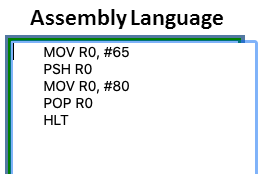 [Speaker Notes: If they are smart, they will see there is an instruction to PSH several registers at once. Get them to copy this code into a txt file as it may be useful later.]
<stack>
What use is a stack?

Saving the position and status of a program when jumping to a subroutine, then restoring them when the subroutine finishes

Passing values (parameters, variable) from one part of a program to another (e.g. functions)

What are potential cyber problems with stacks?
<subroutine>
When an operation needs to be repeated in a program, rather than coding it each time it is required, code it as a subroutine

A JMS instruction will “jump” the program to a new address

A RET instruction will “return” the program to where it was
<subroutine>
Enter the program shown
Run the program
What is the function of LR and what is it?
What is LAB1?
Explain the opcode x9e05

Explain what submit has done
Write a program to save and restore the values of 2 registers before and after a subroutine
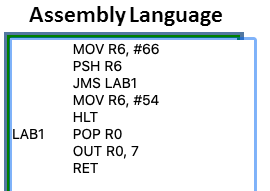 [Speaker Notes: Could start with the saved txt file]
<flags>
A flag is a status bit used to indicate the result of an operation
The simulator has 4 flags showing the result of the last ALU operation

N negative
Z zero
C carry
V overflow

Run this program
What flag does it set and why?
Write programs that set theother three flags
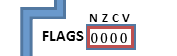 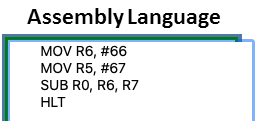 [Speaker Notes: They may need help with this.]
<summary>
You should now be able to explain the architecture of the RISC simulator

Address and data buses and registers
The instruction cycle
The specialised registers
Program counter
Stack pointer
Instruction register
PSH and POP
JMS and RET
Flags
<interrupts>
Apart from subroutines, the programs have been linear sequences

The output device (address 4 and 7) was instantaneous

In real implementations, output devices are not instantaneous

Suppose a program needs to write to a hard disk
It rotates at 7,200 rpm. A half track rotation time is 4mS
Given our 3GHz example earlier, how many instructions could be run while waiting for 4mS?
In the dark ages (1981) of DOS 1.0, the PC would be unable to do anything else if it was printing
The solution to these issues are interrupts
<interrupts>
Without interrupts
The preparation, I/O command and completion take a few instructions
Writing takes the time
[Speaker Notes: The CPU is hung up for a long time, ss the previous calculation]
<interrupts>
Interrupt mechanism

The CPU can be interrupted by an interrupt signal that can be sent by a device
Control is then passed to an interrupt handler which deals with the interrupt request
The fetch execute cycle is modified
Start
Fetch
Execute
Check/handle interrupts
Interrupts disabled
Interrupts enabled
[Speaker Notes: You could ask then to speculate on why you may want to disable interrupts? The answer comes up later on.]
<interrupts>
With interrupts
[Speaker Notes: The wait is now very short]
<interrupts>
The interrupt request can be to indicate completion, or request more data to be read or written

Interrupts can occur at any point in a program’s execution

On receiving an execution request:
The current instruction is completed
Acknowledge the interrupt (device removes request)
Push the current status, register contents etc and program counter onto the stack
Program counter pointed to relevant interrupt service routine
Process the interrupt
On completion pop the status, register contents etc and program counter
Continue execution of interrupted program
[Speaker Notes: Now we see why we explained the stack. Key here is that the interrupted program has no need to know anything about what the interrupt is, or do anything about it.]
<multiple interrupts>
What happens if an interrupt occurs during an interrupt?

Interrupts can be disabled during interrupt handling

Second or subsequent interrupts held in a pending state
Serviced in sequence

What are the problems with this?

Consider three devices:
Printer
Hard disk
Comms adapter
<multiple interrupts>
Consider three devices:
Printer – very slow
Hard disk - slow
Comms adapter  - fast

If interrupts from the comms adapter are disabled while handling the hard disk or printer, then data may be lost or a buffer overflowed

The solution is to have interrupt priorities
Comms has highest priority
Then hard disk 
Then printer

Then interrupts can be interrupted
<multiple interrupts>
User program interrupted by printer
Printer interrupted by comms
Comms returns to printer
Disk interrupts printer
Disk returns to printer
Printer returns to user program
<8085 8—bit microprocessor>
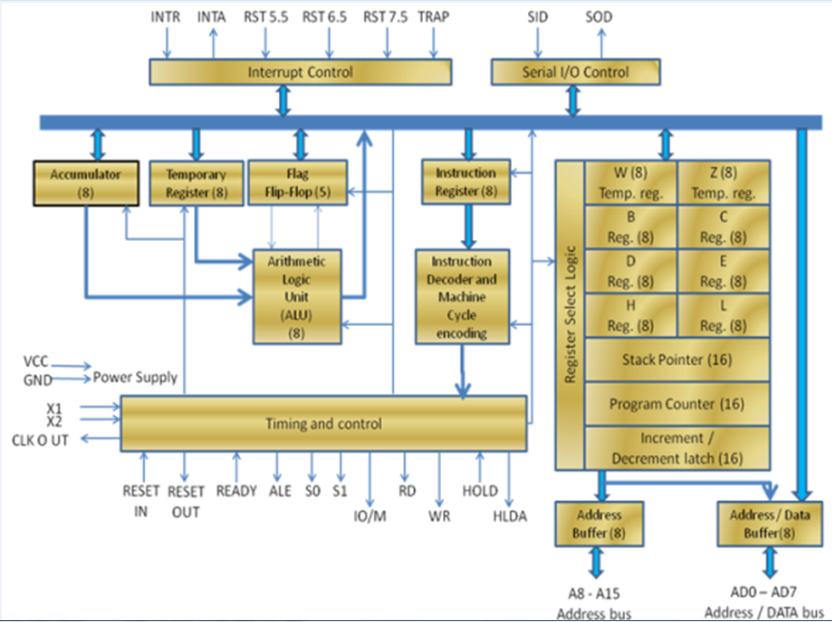 What are the features of the 8085 that you understand and can explain?
[Speaker Notes: A  task for a couple of groups? Come back and present to this slide .There are items we haven’t covered so brownie points for explaining them.]
<conclusion>
We have covered:

The essential components of the CPU

How the CPU is architected

How the individual components operate
I/O systems will be covered on day 5